ERACLITO
Efeso 
(540/20 – 480/60 a.C.)
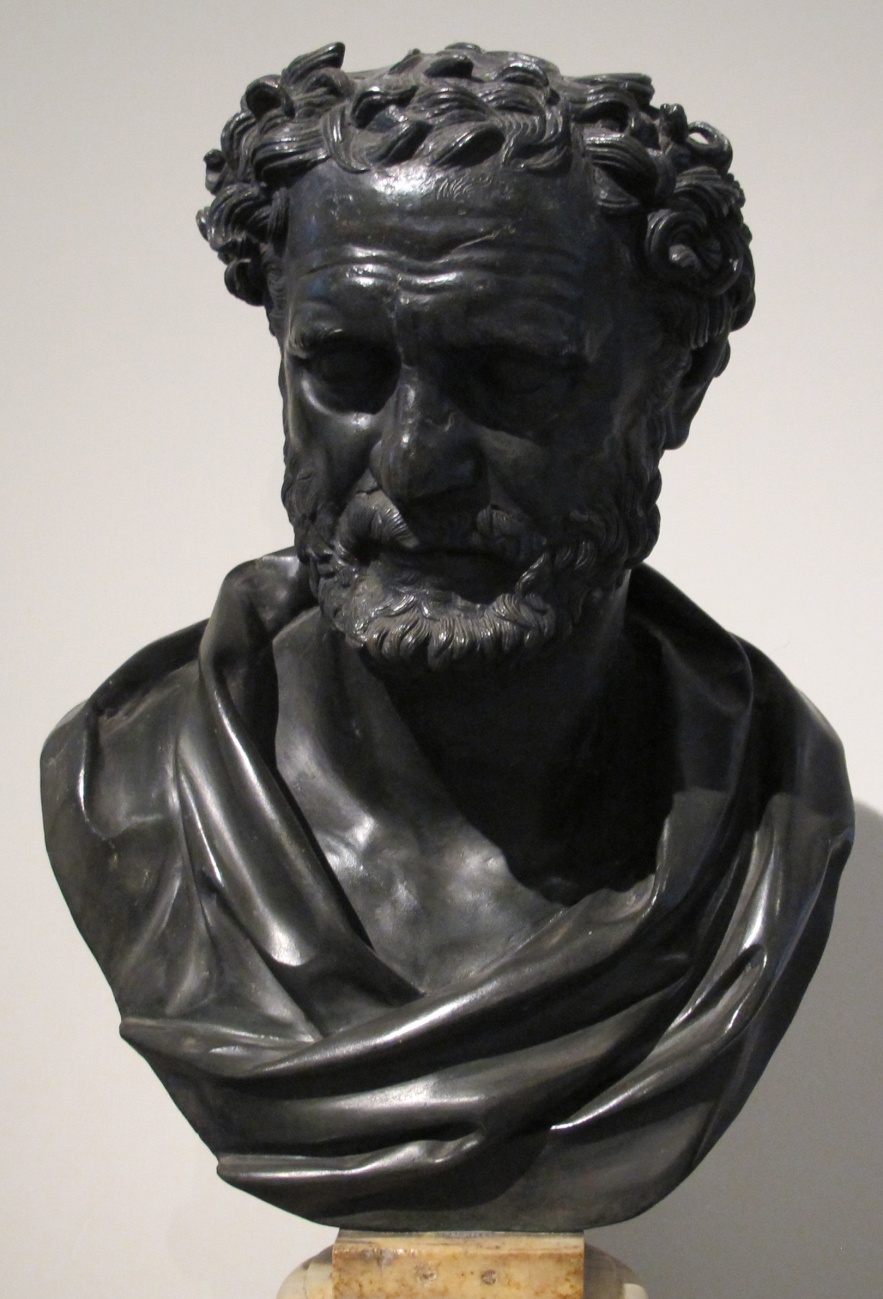 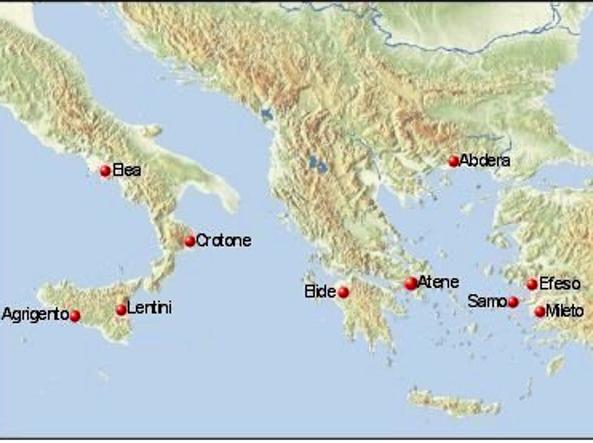 Aristocratico e ricco
 Uomo altero, scontroso e sprezzante

Scrive Sulla Natura (479 a.C.), del quale ci restano 129 frammenti
stile aforistico
+
 atteggiamento quasi di superiorità
=

Eraclito “l’oscuro”
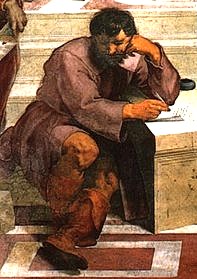 Tutte le cose divengono, cambiano in continuazione, crescono, si trasformano, mutano.
Realtà = DIVENIRE (incessante)
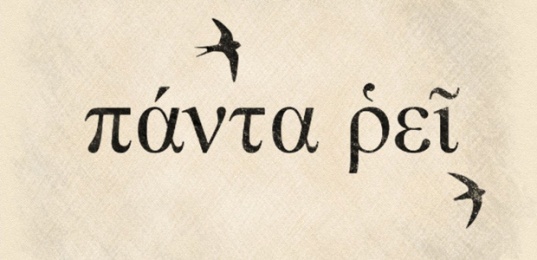 91. Non si può discendere due volte nel medesimo fiume e non si può toccare due volte una sostanza mortale nel medesimo stato, ma a causa dell'impetuosità e della velocità del mutamento si disperde e si raccoglie, viene e va
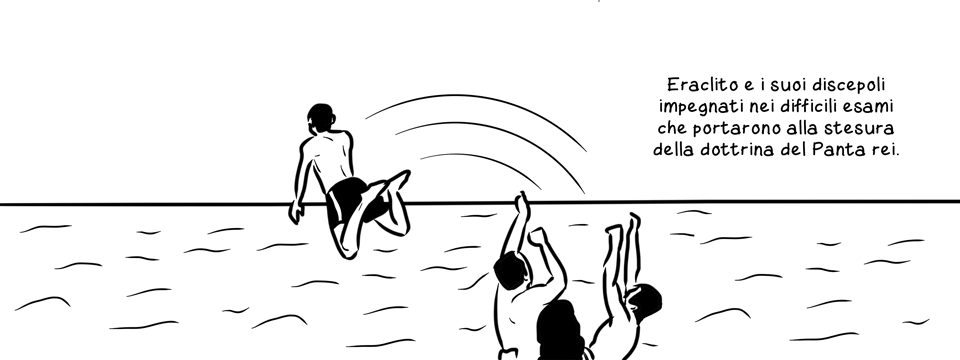 49. Noi scendiamo e non scendiamo nello stesso fiume, noi stessi siamo e non siamo
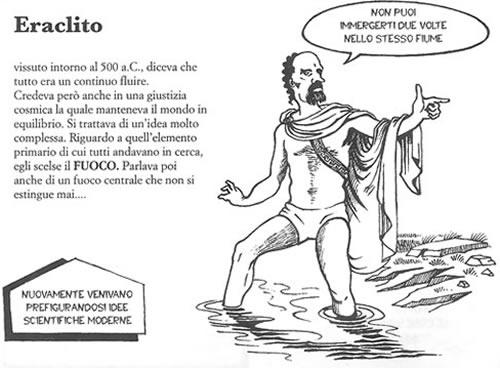 Anche noi stessi cambiamo in continuazione (per questo “siamo e non siamo”)
In questo momento non sono ciò che ero 5 anni fa, o anche solo qualche istante fa…
 (e allora cosa sono? in senso eracliteo, sono un processo, non qualcosa di statico)
Dubbio filosofico… il paradosso della nave di Teseo
 
“Il vascello sul quale Teseo si era imbarcato con gli altri giovani guerrieri, e che egli riportò trionfalmente ad Atene, era una galera a trenta remi, che gli Ateniesi conservarono fino ai tempi di Demetrio di Falera. Costoro ne asportarono i vecchi pezzi, via via che questi si deterioravano, e li sostituirono con dei pezzi nuovi che fissarono saldamente all’antica struttura, finché non rimase neppure un chiodo o una trave della nave originaria. Anche i filosofi, discutendo dei loro sofismi, citano questa nave come esempio di dubbio, e gli uni sostengono che si tratti sempre dello stesso vascello, gli altri che sia un vascello differente.” (Plutarco)
C’è qualche regola dietro al divenire?
Avviene tutto casualmente?
Il divenire è il passaggio da una cosa al suo opposto:
 Luce/tenebra
 Caldo/freddo
 Notte/giorno
 Bambino/vecchio
 …
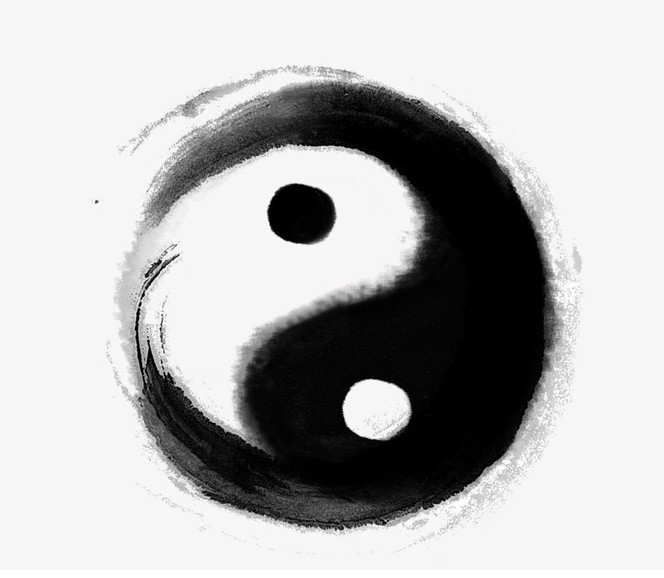 Potremmo dire dunque che il divenire è lotta tra contrari…
80. Bisogna però sapere che la guerra è comune, che la giustizia è contesa e che tutto accade secondo contesa e necessità
53. Pólemos (la guerra) è padre di tutte le cose, di tutte re […]
… ma è una lotta che cerca l’equilibrio, l’armonia, l’ordine

Non posso pensare a una cosa o definirla se non penso anche al suo opposto: non posso definire il caldo senza il freddo ecc.
I contrari sono dunque strettamente legati
60. Una e la stessa è la via all'in su e la via all'in giù.
88. La stessa cosa sono il vivente e il morto, lo sveglio e il dormiente, il giovane e il vecchio: questi infatti mutando son quelli e quelli mutando son questi.
L’equilibrio tra gli opposti è casuale?
1. Di questo lógos che è sempre gli uomini non hanno intelligenza, sia prima di averlo ascoltato sia subito dopo averlo ascoltato; benché infatti tutte le cose accadano secondo lo stesso lógos, essi assomigliano a persone inesperte, pur provandosi in parole ed in opere tali quali sono quelle che io spiego, distinguendo secondo natura ciascuna cosa e dicendo com'è. Ma agli altri uomini rimane celato ciò che fanno da svegli, allo stesso modo che non sono coscienti di ciò che fanno dormendo.
2. Bisogna dunque seguire ciò è comune. Ma pur essendo questo lógos comune, la maggior parte degli uomini vive come se avesse un propria e particolare saggezza.
50. Ascoltando non me, ma il logos, è saggio convenire che tutto è uno.
LOGOS
=
 Ragione profonda (e interna) delle cose
 Intelligenza ordinatrice
41. Esiste una sola sapienza: riconoscere l'intelligenza che governa tutte le cose attraverso tutte le cose.
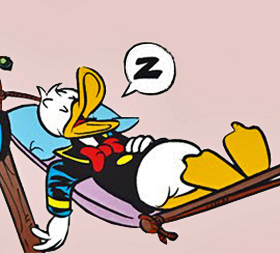 Ma gli uomini sono “dormienti”, non ascoltano il logos…
C’è un arché?
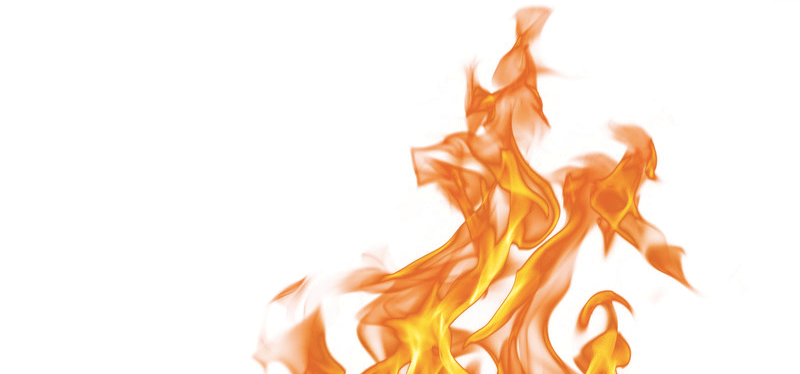 30. Quest'ordine, che è identico per tutte le cose, non lo fece nessuno degli Dei né gli uomini, ma era sempre ed è e sarà fuoco eternamente vivo, che secondo misura si accende e secondo misura si spegne.
Il fuoco rappresenta:
 il divenire
 il logos
(non possiamo individuare un vero e proprio “principio”: il mondo è sempre stato e sempre sarà…)